Calculus
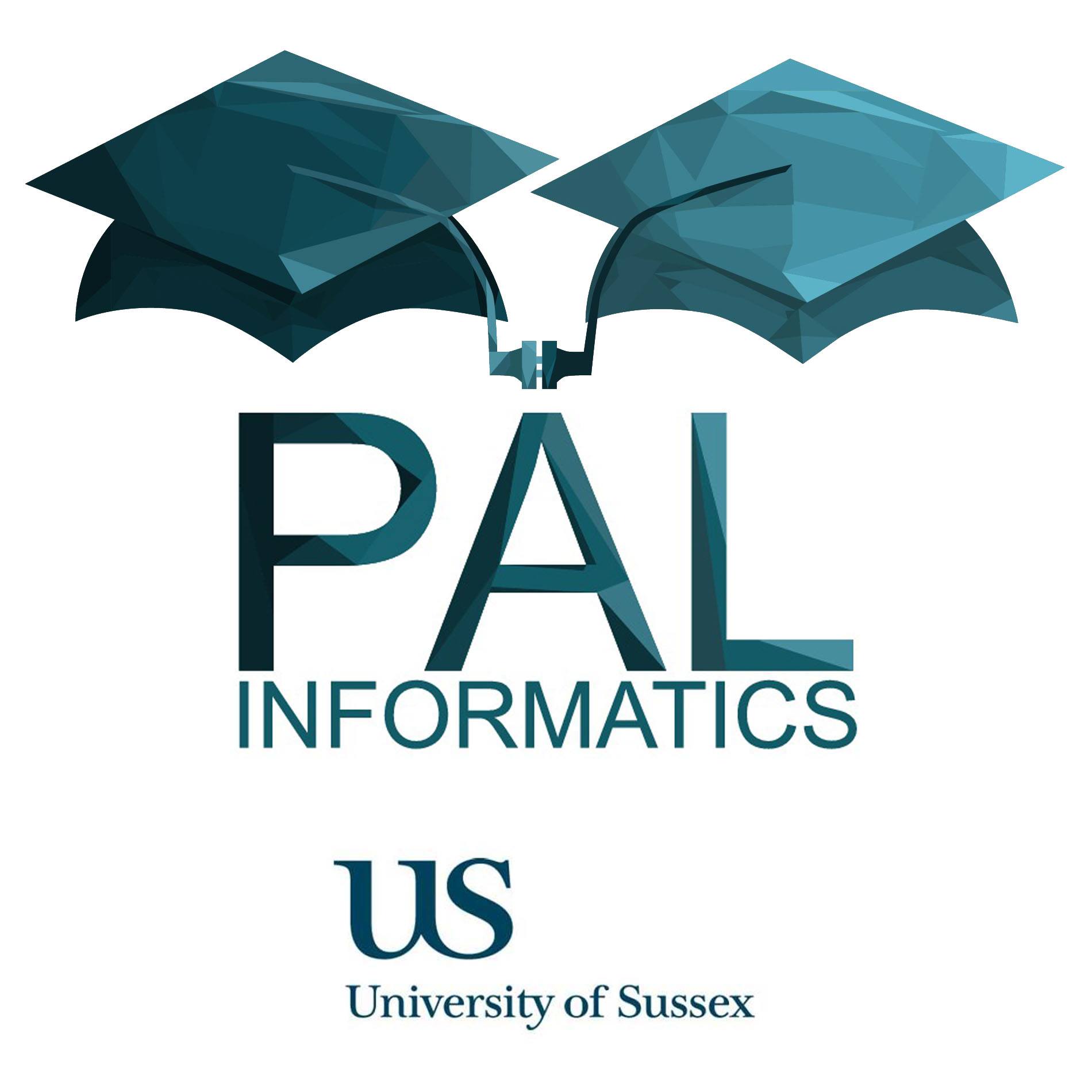 Differentiation and Linear Function
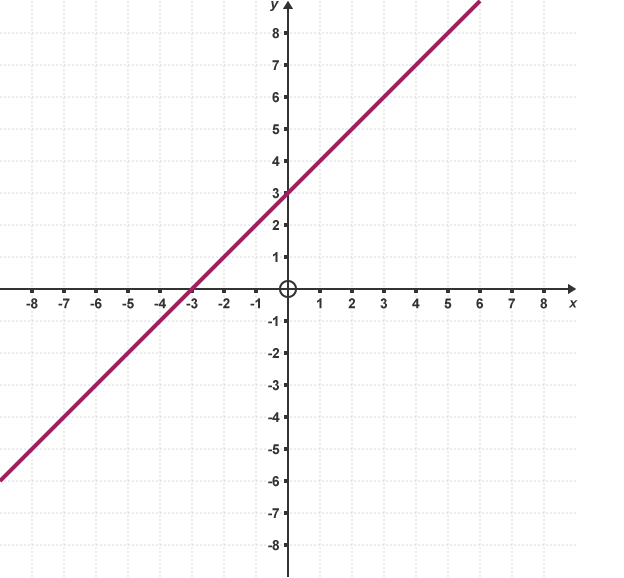 Parabola
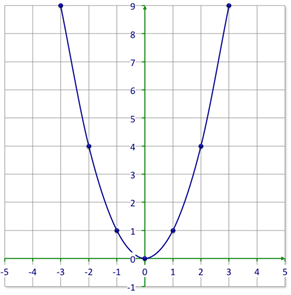 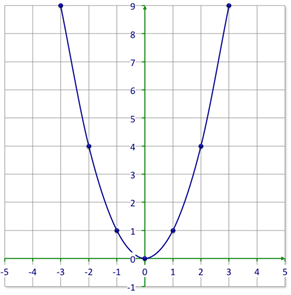 Gradient Function
Polynomials
Find Second derivative:
Rules
Logarithms
Question
Question
Product Rule
Chain Rule
Integration
INTEGRATION IS THE REVERSE PROCESS OF DIFFERENTIATION
Question
Definite Integral
Question
Question
Extra Question